Computer Aided Engineering Design
Anupam Saxena
Associate Professor
Indian Institute of Technology KANPUR 208016
# 4Can Solids be generalized?
[Speaker Notes: The main question that the INQUISITIVE MIND ASKED in the previous lecture WAS… 

<READ>

THAT IS, CAN WE COME UP WITH A SINGLE STATEMENT THAT COVERS VALID SOLIDS OF ALL POSSIBLE SHAPES AND SIZES?]
Why topology?
description of solids is quite broad 
with geometry, the form (shape and size) of a solid is precisely laid
boundary determinism suggests that only the closed connected surface b(V) would seem sufficient to represent a solid in E3  
endeavor is to use a representation scheme that generically and efficiently models a solid of any form
One way is to ignore lengths and angles and study for the notations of continuity, connectivity  and closeness, i.e. study the topology of the solid
1/15/2016
Anupam Saxena
3
[Speaker Notes: Q: Why do we need to study TOPOLOGY?

<READ> Paraphrase…
They are plentiful, AND COME IN A  variety of shapes!

<READ> Paraphrase…
Geometry does not give us the flexibility for generalization!

<READ> Paraphrase…
Looks like only bounding surfaces need to be considered!

<READ> Paraphrase…

<READ> Paraphrase…
With topology, one lets go of the SPECIFICITY in size and shape and discusses only CONNECTIVITY


We will try to answer if it is possible to describe solids generically!]
What is topology ?
Topology studies the patterns in geometric figures for relative positions without regard to size 
Topology is sometimes referred to as the rubber sheet geometry 
bending, twisting, stretching and other such transformations are allowed
cutting, tearing and gluing operations are NOT allowed
1/15/2016
Anupam Saxena
4
[Speaker Notes: The next question is ---- What is TOPOLOGY?

<READ> Paraphrase…
In essence, topology studies connectivity and the associated properties…

<READ> Paraphrase…
Example, if we consider a rubber band ---- one can give any shape to it, but in essence, it is a LOOP…

When studying TOPOLOGICAL PROPERTIES, bending, twisting … <SLIDE>

<READ> Paraphrase…

Example 1: A Tennis BALL… <Camera>
Example 2: A paper loop … <Camera>]
analysis situs
topology was initiated by Euler
Solution to the Königsberg bridge problem 







determine if the seven bridges (edges) in the city of Königsberg across four land patches (nodes) can all be traversed in a single trip without doubling any bridge back  
Answer was NO
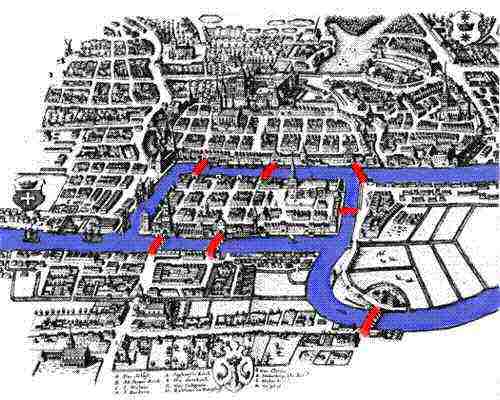 3
2
1
4
7
6
5
seas.gwu.edu
1/15/2016
Anupam Saxena
5
[Speaker Notes: Topology or ‘Analysis situs’ --- situs --- refers to “site” perhaps --- Was initiated by Euler

Euler was challenged if he could solve the Konigsberg bridge problem…

<READ THE PROBLEM>

Bridges are demarcated by the RED curves on the left

In this figure (right), nodes are four islands, and the seven curves represent the respective bridges…

Euler answered in NO!]
b
a
a
a
c
Homeomorphism
Two solids belong to the same topological class if they have the same basic, overall structure even though differing much in details
1/15/2016
Anupam Saxena
6
[Speaker Notes: <READ TITLE>

This is one of the topological properties that solids SHARE…

Loose meaning of Homeomorphic is ---- “of the same shape”


<READ THE FIRST STATEMENT>

<PARAPHRASE THE EXAMPLE>]
P
P
P
P
Homeomorphism
homeomorphic
Sense of orientation about P is maintained
Sense of orientation about P is lost
Non-homeomorphic
1/15/2016
Anupam Saxena
7
[Speaker Notes: Further on Homeomorphism, let’s look at how polylines or polygons fare

<DISCUSS the EXAMPLE…>]
Q
P
R
Topology of Surfaces
Surfaces are compact and connected topological objects
each point has a neighborhood (all the points on the surface within a closed curve around the point) 
A neighborhood is homeomorphic to either a plane (R2) or a half plane (H2)
P: interior point	Q, R: boundary points
1/15/2016
Anupam Saxena
8
[Speaker Notes: We mentioned ibefore that the bounding surfaces are adequate enough to represent the respective solids!


Let’s see what surfaces are from a topological perspective

<READ>

<after figure>

--- for point P, the neighborhood is a full plane. These can be infinitely stretched into 2 D planes.

 --- for Q and R, the neighborhoods are half planes --- when infinitely stretched, they only constitute “conceptually” a ½ 2D plane.]
hemisphere
disk
a
a
Surfaces and Boundaries
A closed surface is one having no boundary
Surfaces with NO boundary
Surface with ONE 
boundary
Surface with 
TWO boundaries
Surface with 
ONE boundary
1/15/2016
Anupam Saxena
9
[Speaker Notes: <Read and Explain>]
Boundaries of this Surface?
1/15/2016
Anupam Saxena
10
[Speaker Notes: <POSE the QUESTION>

Yes!  IT is 2!!!

Boundaries are like closed contours, BOTH INTERIOR and EXTERIOR!!!

Question: Can a surface with boundaries ENCLOSE a volume to  represent the bounding surface of a solid?

The answer is NO as o now, but you can perform certain “CLOSING UP OPERATIONS!”]
Q
P
R
Closed-up surfaces
A generic surface is composed of boundary components
Each boundary is homeomorphic to a circle
If a disc is attached to ALL boundary components, the result will be a closed up surface
This closing-up operation preserves homeomorphism types 
If S1 S2, Ŝ1 Ŝ2: 
if two surfaces are homeomorphic, their closed up results will be homeomorphic as well!
1/15/2016
Anupam Saxena
11
[Speaker Notes: <READ and Explain!>

<After 3rd LINE>

This is like eliminating the boundaries ONE BY ONE…

A closed up surface will be one with NO boundaries… 

It will behave like the bounding surface of a solid!

<After the  line, IF S1 HOMEOMORPHICTO S2, >

S_cap refers to the closed up surface corresponding to S!]
Connected sum
Given Ŝ1 and Ŝ2 as two closed surfaces, one can cut out a disc from each one and attach the resultants along their cut boundaries
result is a closed surface Ŝ1 # Ŝ2 called the connected sum of two surfaces

=
1/15/2016
Anupam Saxena
12
[Speaker Notes: We can extend this concept into that of a “Connected Sum”

<Read and Explain the example!>

Questions:

Would the result have any boundaries?

- Can this result behave as the bounding surface for a solid?]
Some basic surfaces & classification
sphere and torus: some examples of basic closed surfaces
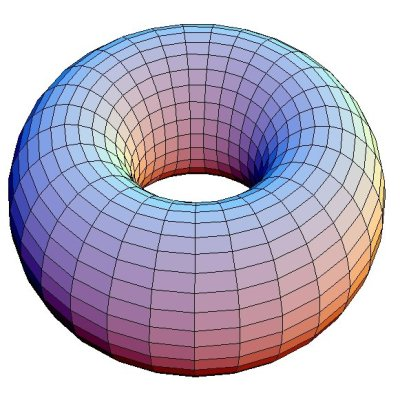 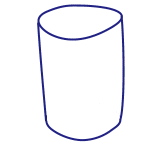 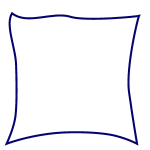 Construction of a torus
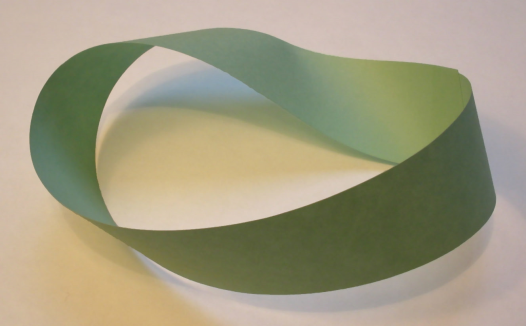 Construction of a Möbius strip
http://mcraefamily.com/MathHelp/BasicSetTopologyKidsIntro.htm
math.harvard.edu
revdhj.wordpress.com
1/15/2016
Anupam Saxena
13
[Speaker Notes: Let us now study some basic surfaces and try to classify them!

Basic surfaces are of four types: SPHERE, TORUS, Mobius strip and Cross Cap!

<Explain construction of a torus>


<Explain Construction of a Mobius strip>
<USE PAPER STRIP>]
Some basic surfaces & classification
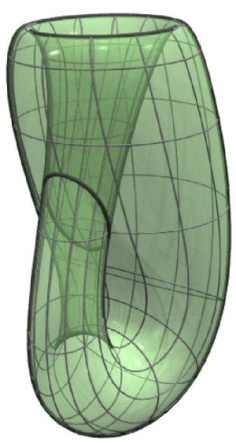 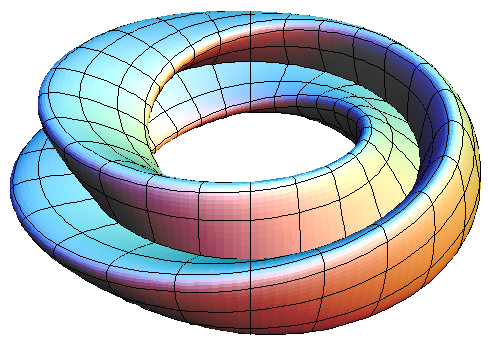 Construction of a Klein bottle/Figure 8 projection
Cannot be constructed in 3d without self intersection
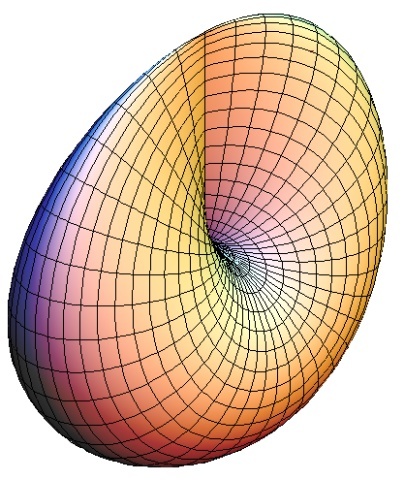 Construction of a cross cap
Cannot be constructed in 3d without self intersection
1/15/2016
Anupam Saxena
14
muchgrace.com
lancs.ac.uk
virtualmathmuseum.org
[Speaker Notes: The arrows show the relative alignment of the opposite edges when they are  to be attached!


<Explain construction of a Klein bottle>

<Explain construction of a crosscap>]
Main classification theorem for Surfaces
every closed surface is homeomorphic to a sphere with some handles* or crosscaps attached 
every single surface is one of the following:
(a) A sphere, 
(b) a connected sum of tori or 
(c) a connected sum of cross caps 

* A torus is homeomorphic to a coffee mug with a handle
1/15/2016
Anupam Saxena
15
[Speaker Notes: <READ>

We are interested in 3D solids --- So for us, every single bounding surface is either a sphere or a connected sum of tori --- 

If any Solid modeler can address this classification, it can model ANY SOLID.]
Torus and a coffee mug
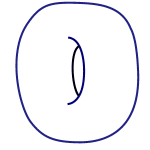 http://mcraefamily.com/MathHelp/BasicSetTopologyKidsIntro.htm
1/15/2016
Anupam Saxena
16
[Speaker Notes: <Show this>]
# 5Invariants and Homeomorphism
[Speaker Notes: The main question that the INQUISITIVE MIND ASKED in the previous lecture WAS… 

<READ>

THAT IS, CAN WE COME UP WITH A SINGLE STATEMENT THAT COVERS VALID SOLIDS OF ALL POSSIBLE SHAPES AND SIZES?]
Invariants of Surfaces
Certain properties remain invariant under homeomorphic transformations

number of boundary components
Orientability
Genus
Euler characteristic 
Connectivity number of a surface
1/15/2016
Anupam Saxena
18
[Speaker Notes: <READ> paraphrase…

Let’s take these properties one by one…]
Number of boundary components
represented by an integer c. 
for a sphere or a torus, c = 0 
for a disc or a hemisphere c = 1 
for an open-ended cylinder c = 2
1/15/2016
Anupam Saxena
19
[Speaker Notes: <Read paraphrase> 

<Explain with examples>


<TURN TO THE EXAMPLE…>]
n
Q
C
Q
Orientability
orientable
Non-orientable
Represented by  such that  = 1 for all orientable surfaces
 while 0 for the non-orientable ones
1/15/2016
Anupam Saxena
20
[Speaker Notes: <Explain> Impromptu… a sphere and a mobius strip…

EARTH, AROUND THE WORLD IN 80 DAYS, OR 8 DOLLARS…
TENNIS BALL, OR A SOCCER BALL

<EXPLAIN WITH PHYSICAL EXAMPLES…>
- MOBIUS STRIP… BIG ONE!


NOTE THAT THIS SHULD BE TRUE FOR ALL POINTS ON THE SURFACE AND FOR ALL PATHS…


JOKE ABOUT THE MOBIUS STRIP! PASSING “Q”  WHILE CROSSING IT THE FIRST TIME AND THEN GETTING THE SAME ORIENTATION THE NEXT TIME YOU STEP ON IT…]
Genus
- an integer g that is
the number of handles for closed orientable surfaces ( = 1) 
the number of crosscaps for closed non-orientable surfaces ( = 0)
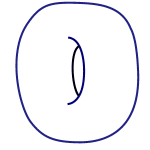 g = 2
g = 1
1/15/2016
Anupam Saxena
21
[Speaker Notes: <Read> paraphrase… Explain…

<AFTER THE SECOND LINE>
IF YOU RECALL FROM THE PREVIOUS LECTURE, A TORUS IS LIKE A COFFEE MUG WITH A HANDLE

<AFTER THE THIRD LINE>
- WE DO NOT CONSIDER CROSS CAPS TO BE GETTING FORMED IN OUR MODELS…]
Genus value?
g = 5
1/15/2016
Anupam Saxena
22
[Speaker Notes: Explain the figure, first …

Five blocs, each with a through hole…

Each one is homeomorphic to a torus!

The blocks are Glued together such that only a part of a face is shared by the contiguous block!

WAIT…

G = 5!

Why? The solid is like the “CONNECTED SUM” of FIVE TORI..]
b
a
a
a
c
Euler characteristic 
for polyhedrons:
	 = v – e + f	
v is the number of vertices 
e is the number of edges and 
f is the number of faces
 = 8 – 12 + 6 = 2
1/15/2016
Anupam Saxena
23
[Speaker Notes: THIS IS AN IMPORTANT ONE… <READ TITLE>

<Read> paraphrase… Explain…


ALL THE THREE SOLIDS ARE DIFFERENT “ HOMEOMORPHIC“ VERSIONS OF A CUBE!


THE RELATION IS VALID FOR ALL POLYHEDRA HOMEOMORPHIC TO A SPHERE!]
Euler characteristic 
for a tetrahedron
For a soccer ball






For surfaces
 = 4 – 6 + 4 = 2
 = 60 – 90 + 32 = 2
 = 2 – 2g – c 	if  = 1
and	 = 2 – g – c 	if  = 0
For a sphere,  for a sphere with genus 0 and no boundary
 is 2 
A sphere is homeomorphic to all figures in the previous slide
1/15/2016
Anupam Saxena
24
[Speaker Notes: Let’s first test this result and then later, try to prove it!

WE WILL PRESENT THE PROOFS FOR BOTH POLYHEDRA WITHOUT AND WITH HOLES…

<Read> paraphrase… Explain…]
Proof of the Euler Characteristic
Pictorial “DIVIDE AND CONQUER” proof using a cube
True for any polyhedron homeomorphic to a sphere
 = v – e + f = 8 – 12 + 6 = 2
Take the top face off!
 = v – e + f = 8 – 12 + 5 = 1
The remnant is homeomorphic to a disc!
Lay it flat on a plane to get a 
PLANAR GRAPH!
1/15/2016
Anupam Saxena
Proof of the Euler Characteristic
 = v – e + f = 8 – 12 + 5 = 1
 = v – e + f = 8 – 12 (+1) + 5 (+1) = 1
If I add an edge…
Once done, we get a bunch of 
Triangles!
Keep adding these diagonal 
edges…
1/15/2016
Anupam Saxena
Proof of the Euler Characteristic
 = v – e + f = 8 – 12 + 5 = 1
 = v – e + f = 8 – 12 (+1) + 5 (+1) = 1
 = v – e + f = 8 – 12 (+5) + 5 (+5) = 1
If I add an edge…
Once done, we get a bunch of 
Triangles!
Keep adding these diagonal 
edges…
1/15/2016
Anupam Saxena
Proof of the Euler Characteristic
 = v – e + f =  1
Carefully Remove the edges/vertices one by one!
Ensure that v – e + f =  1 is retained!
 = v – e + f =  1
 = v – e + f =  1
 = v – e + f =  1
 = v – e + f =  1
 = v – e + f =  3 – 3 + 1 = 1
1/15/2016
Anupam Saxena
Euler characteristic - solids with handles
 = v – e + f =  2
 = v – e + f =  2
 = v – e + f =  2 – 1  = 1
 = v – e + f =  2 – 2  = 0
 =  2 – c
 =  2 – c
c  is the number of 
boundaries
 = 2 – 2g – c
- Three new faces appear
- Boundary components disappear
 = v – e + f
 = v – e + f
- Three new edges appear
 = 0 – 3 + 1 = –2
- Two faces from previous tessellation disppear
(g=1) – (s) = –2  (g) = 2 – 2 = 0
(g) = 2 – 2g
(g, c) = 2 – 2g – c
1/15/2016
Anupam Saxena
29
Connectivity number of a surface
The number of cuts* PLUS 1 made on a surface without separating it into two or more parts. 

For closed surfaces, 
the connectivity number is 3 –  
for a surface with boundaries, 
the connectivity number is 2 – 
A surface with connectivity number 1, 2 or 3 is termed simply, doubly or triply connected respectively. 

A sphere is simply connected 
a torus is triply connected.
First cut: cylinder
Second cut: plane
Third cut: two planes

*closed cuts, or cuts connecting points on boundaries or on previous cuts
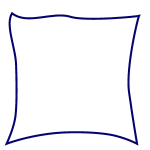 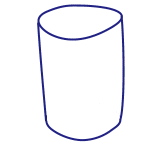 1/15/2016
Anupam Saxena
30
[Speaker Notes: <Read> paraphrase… Explain…


Explain with examples…!]
Manifolds
local shapes describing the local topology of geometric entities 
Curve: local topology is a line: one manifold
Nonintersecting Surface: local topology is a euclidean plane: two manifold

a surface is two-manifold at point P on the surface,  an open ball B of a sufficiently small radius r such that the intersection of the ball with the surface is homeomorphic to an open disc
1/15/2016
Anupam Saxena
31
[Speaker Notes: <Read> paraphrase… Explain…]
2 Manifold & Non-2 manifold objects
manifold
Non-manifold
1/15/2016
Anupam Saxena
32
[Speaker Notes: <Read> paraphrase… Explain…]